What Grace Teaches Us
MIKE MAZZALONGO
What Grace Produces:
Graciousness
Gratitude
Assurance
Aroma
What Grace Teaches:
Teaches us to value the church.
What Grace Teaches:
Teaches us to value the church.
Teaches me how to please God.
but grow in the grace and knowledge of our Lord and Savior Jesus Christ. To Him be the glory, both now and to the day of eternity. - II Peter 3:18
Peter Doesn’t Say…
Do more 
Focus on self
Judge yourself
Peter Says…
Grow in grace itself
Grow in the knowledge of grace
Grow in the knowledge of Christ
What Grace Teaches:
Teaches us to value the church.
Teaches me how to please God.
Teaches us to suffer.
“My grace is sufficient for you…”- II Corinthians 12:9
What Grace Teaches:
Teaches us to value the church.
Teaches me how to please God.
Teaches us to suffer.
Teaches us our Christian duty.
11 For the grace of God has appeared, bringing salvation to all men, 12 instructing us to deny ungodliness and worldly desires and to live sensibly, righteously and godly in the present age,
- Titus 2:11-12
What Grace Teaches:
Teaches us to value the church.
Teaches me how to please God.
Teaches us to suffer.
Teaches us our Christian duty.
Teaches us to obey.
Jesus answered and said to him, “If anyone loves Me, he will keep My word;- John 14:23a
Grace Teaches us to Obey — How?
Provides an example of love 
John 3:16
Grace Teaches us to Obey — How?
Provides an example of love
Provides the Holy Spirit
Romans 8:15
Grace Teaches us to Obey — How?
Provides an example of love
Provides the Holy Spirit
Provides the will of the Father
Titus 2:11-12
Grace makes obedience…NATURAL
Christianity is more than meetings and do’s and don'ts.
Grace initially draws us to God, however, it also teaches us to:
Love the church
Make pleasing God a priority
Suffer successfully
Improve our lives for God
Cultivate an obedient attitude
Spiritual joy and satisfaction are found in mastering these things.
26 For you are all sons of God through faith in Christ Jesus. 27 For all of you who were baptized into Christ have clothed yourselves with Christ.
- Galatians 3:26-27
}
KNOWLEDGEOFCHRIST
BUTLOST
GRACE
MERCY
ETERNAL LIFE
SAVED
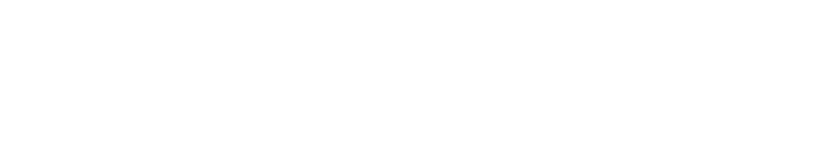 BAPTISM
TODAYIS THE DAY OF SALVATION!